Мини-музей в детском саду как средство патриотического воспитания дошкольников
Автор-составитель: Поляничкина Ю.Ю.
МКДОУ Тогучинского района Тогучинский детский сад №7 «Калинка» комбинированного вида
НАРОДНАЯ 
КУКЛА
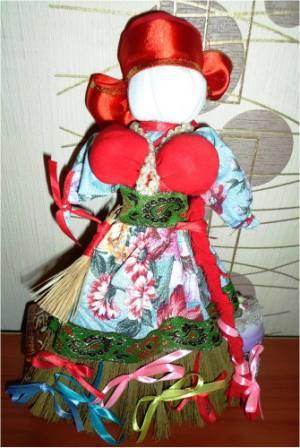 Кто в куклы не играл,тот счастья не видал
Все куклы ручной работы 
воспитателя Гущиной Т.В.
Ноябрь 2013г.
2
Кукла «Коза»
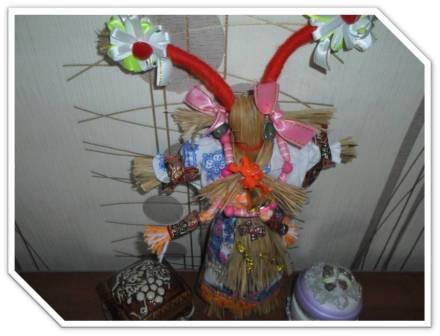 Кукла радости и веселья. Кукла позволяла посмотреть на мир другими глазами. Олицетворяла собой жизненную силу и плодородие
3
«Вера, Надежда, Любовь»
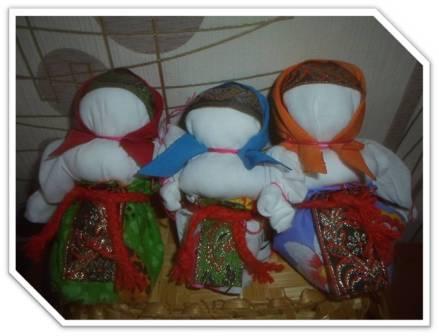 Кукла о самых главных женских добродетелях, женском вдохновении  и спокойствии
4
«Десятиручка»
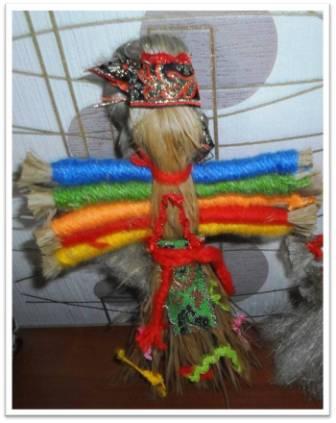 Кукла – помощница. На каждую ручку загадывалось желание – дело, в котором кукла должна помочь
5
«Северная берегиня»
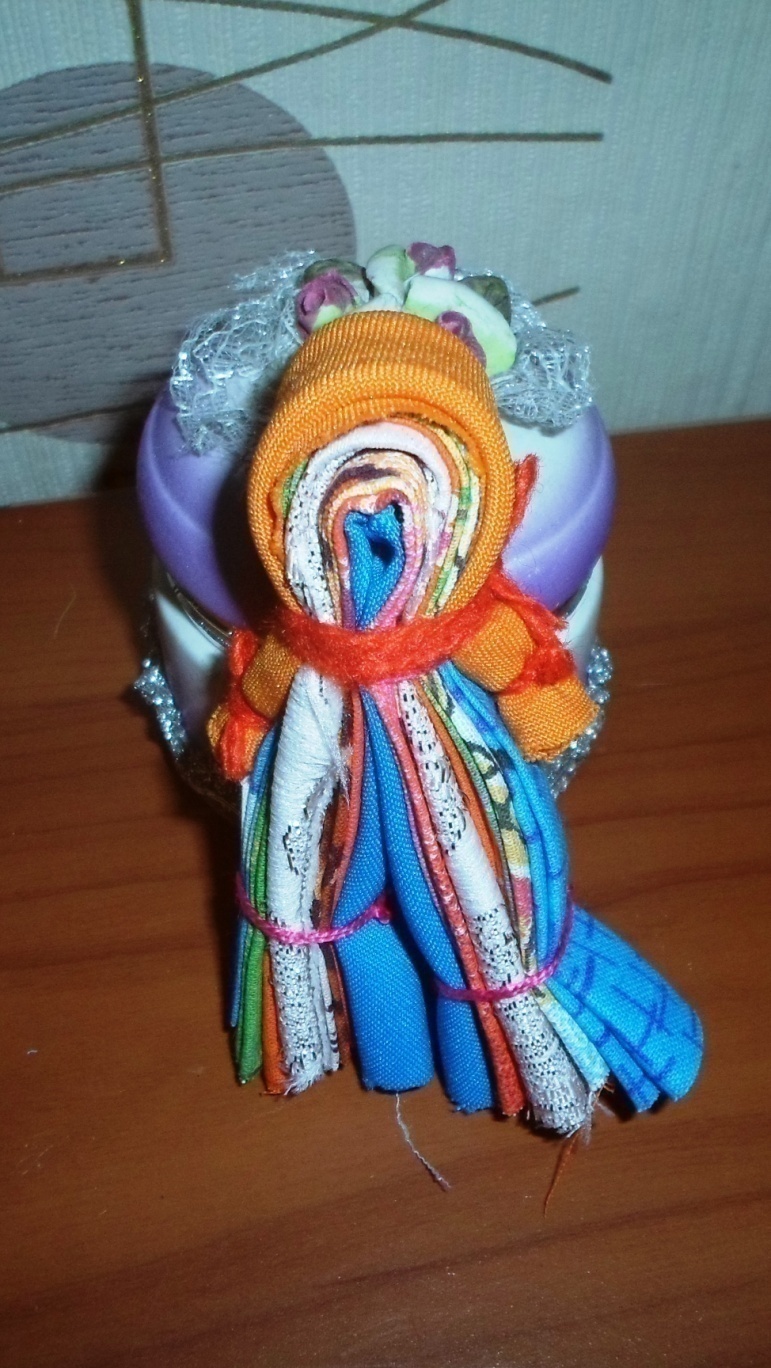 Оберег для дома, ставили в северный угол избы. Охраняла и приносила благополучие в дом
6
«Хозяюшка - благополучница»
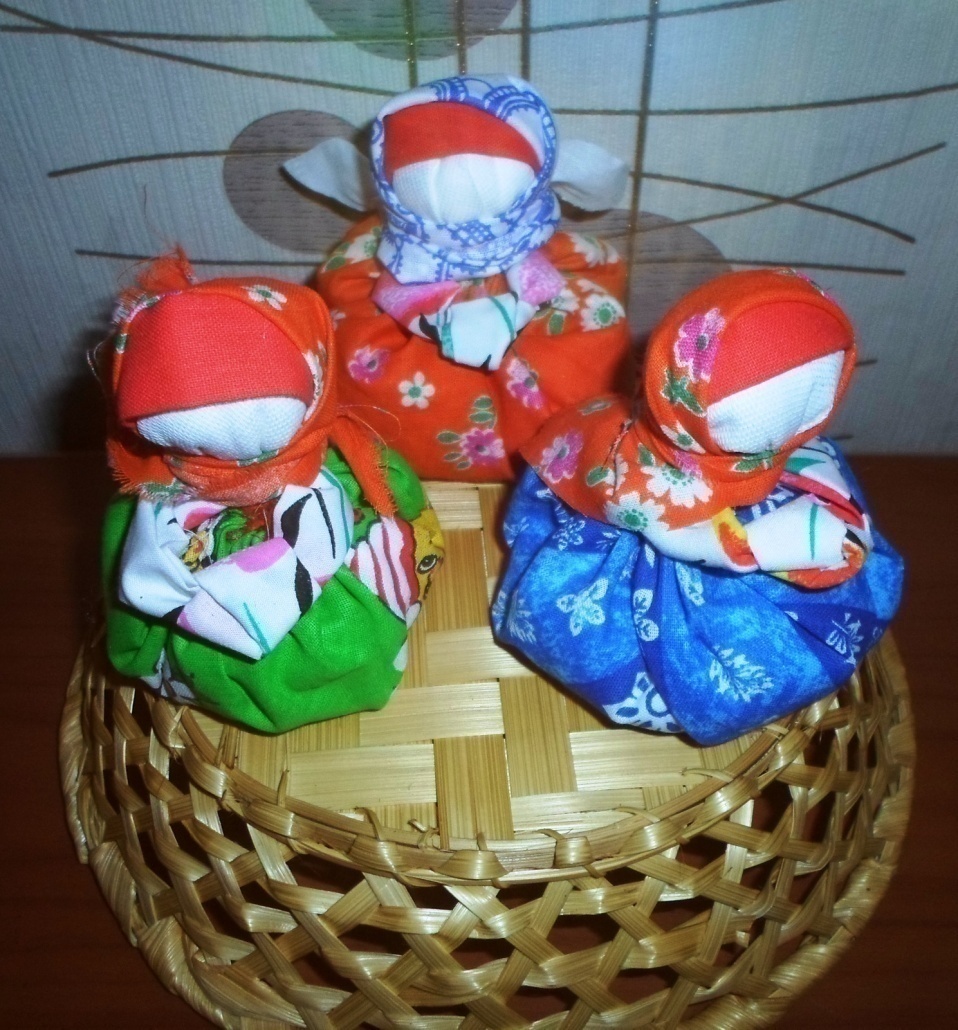 Внутри куколки спрятана монетка, по поверью такая кукла приносила в дом удачу и достаток
7
«Берегинюшка»
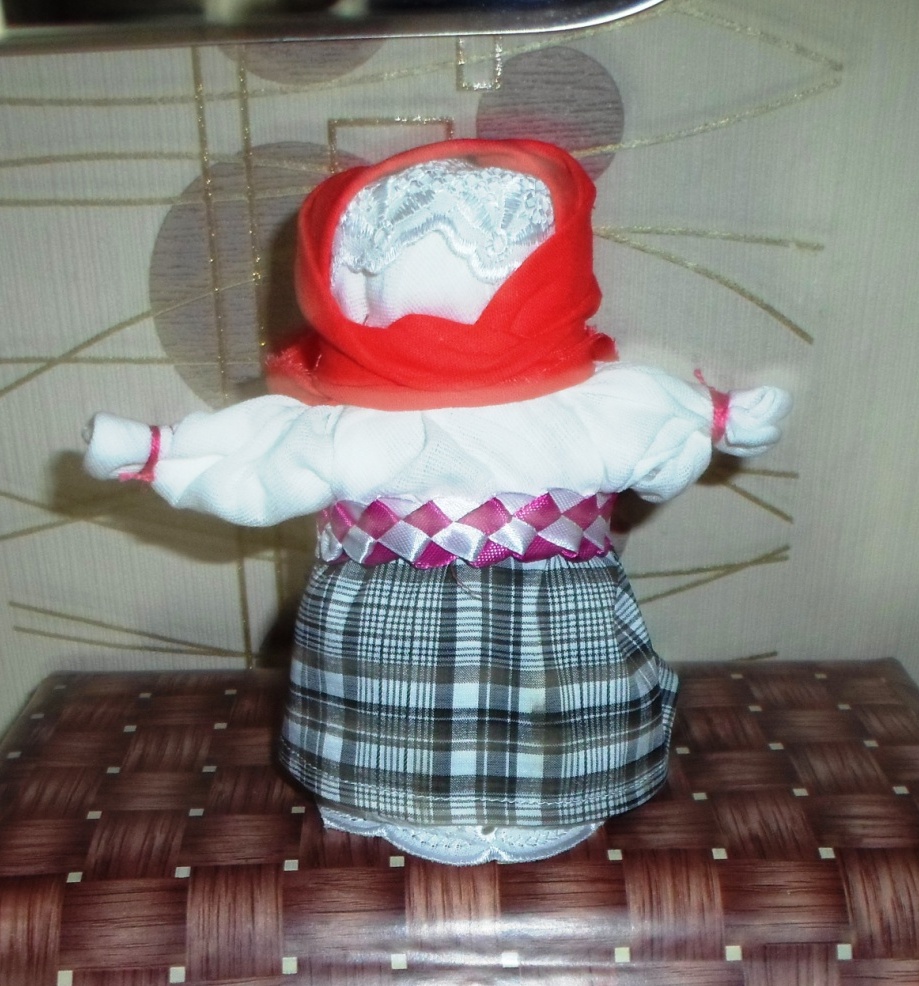 Кукла несла в себе частичку тепла хозяев и оберегала дом от дурного глаза
8
«Барыня»
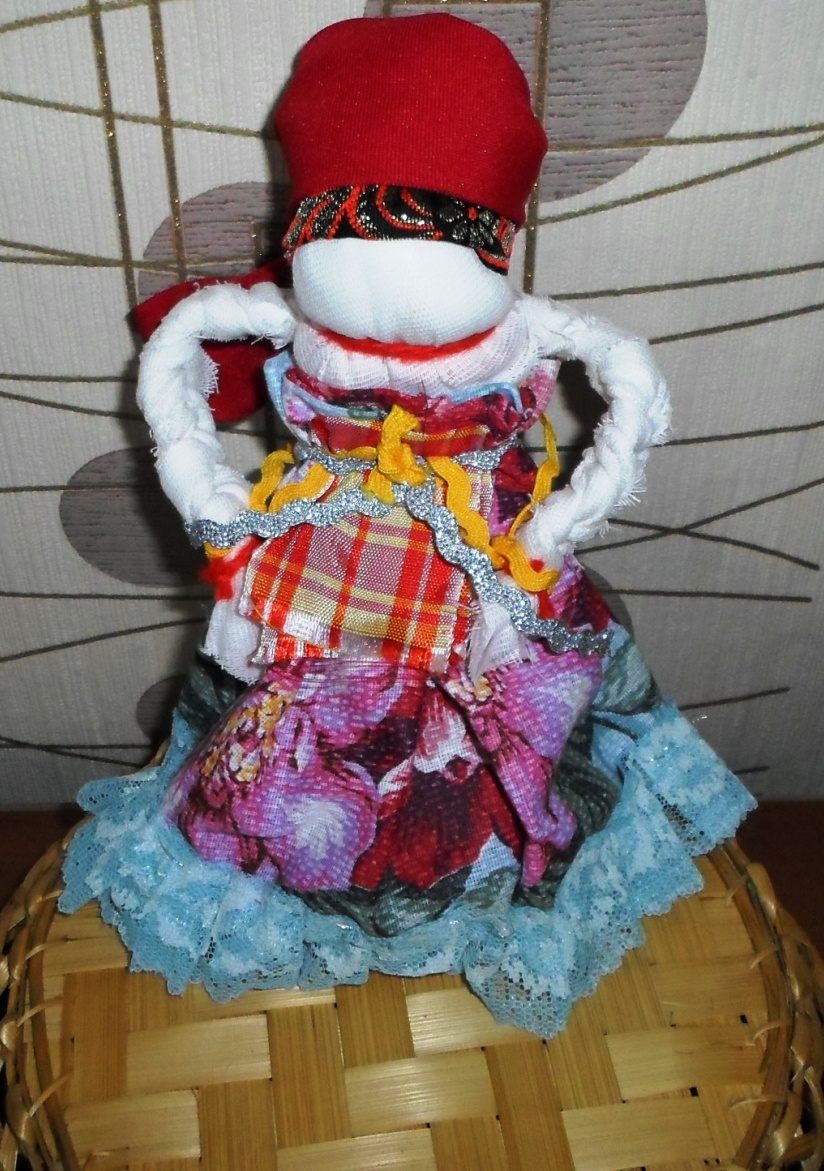 Игровая кукла – делалась для старших детей
9
«Мировое дерево»
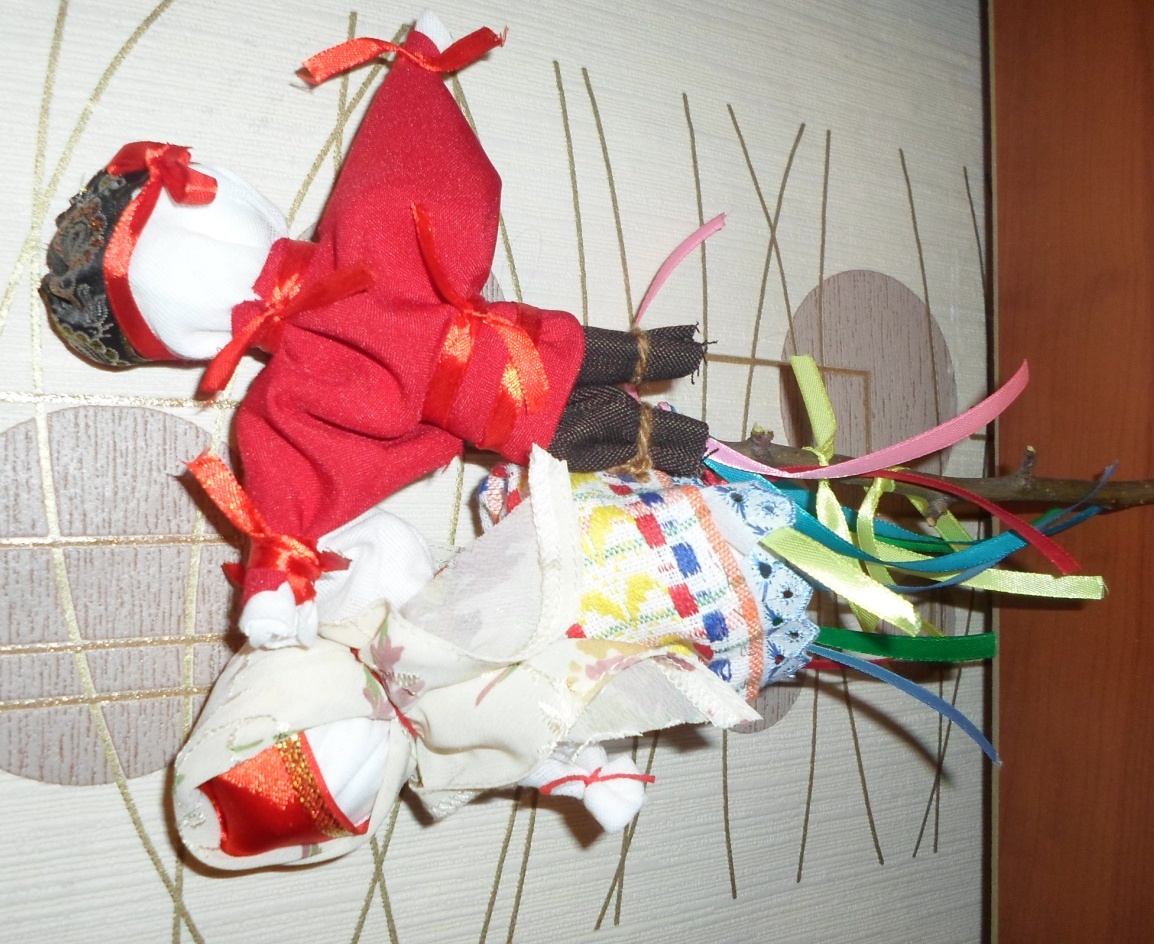 Делали на свадьбу для молодых и  вставляли в середину круглого свадебного пирога
10
«Колокольчик»
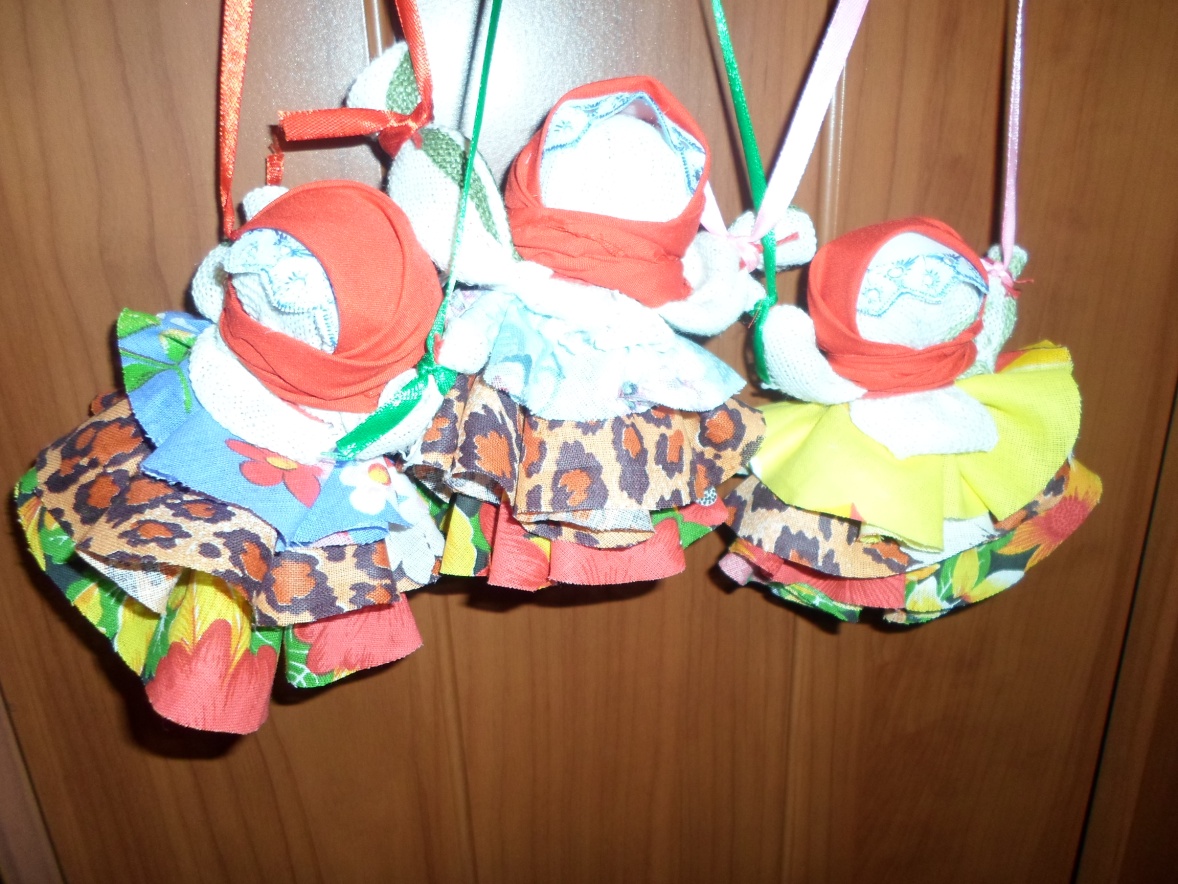 Куколка добрых вестей. На куколке три юбки – счастье человека, символ веры, символ доброты.
Для того чтоб настроение было поднятым всегда, нужно чтобы в каждом доме эта куколка жила
11
Спасибо за внимание!!!
12